Отчетная презентация по практике
Муниципальное бюджетное общеобразовательное учреждение средняя общеобразовательная школа № 112 
Калининского района городского округа город Уфа Республики Башкортостан         
Выполнили студентки 
4курса ИП СОЛОГ 41-13 : 
Трушкина Елена
Кареза Анастасия
Илембитова Алина
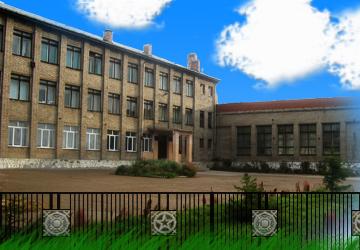 Муниципальное бюджетное общеобразовательное учреждение средняя общеобразовательная школа № 112 Калининского района городского округа город Уфа Республики БашкортостанСтатус Учреждения:- организационно-правовая форма Учреждения – муниципальное бюджетное учреждение;- тип – общеобразовательное учреждение;- вид – общеобразовательная школа. МЕСТО НАХОЖДЕНИЯ450061, Республика Башкортостан г. Уфа, ул. Интернациональная, 123МБОУ СОШ №112тел: (347) 260-30-36Сайт http://sch112.ruЭлектронная почта: sch112-169@mail.ru
Директор МБОУ Школа №112 
 - Перфилова Наталья Юрьевна






Заместитель директора 
по учебно-воспитательной работе:
Ахметшина Ольга Хадитовна


Учитель – логопед : 
Сайтханова Венера Яхиевна
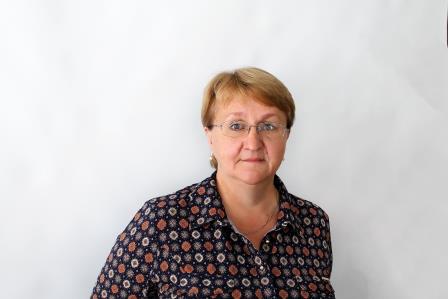 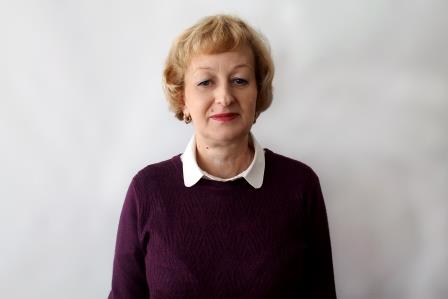 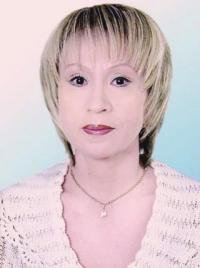 Анкетирование в 11 классе, на проверку знаний «Кто такие люди с ОВЗ»
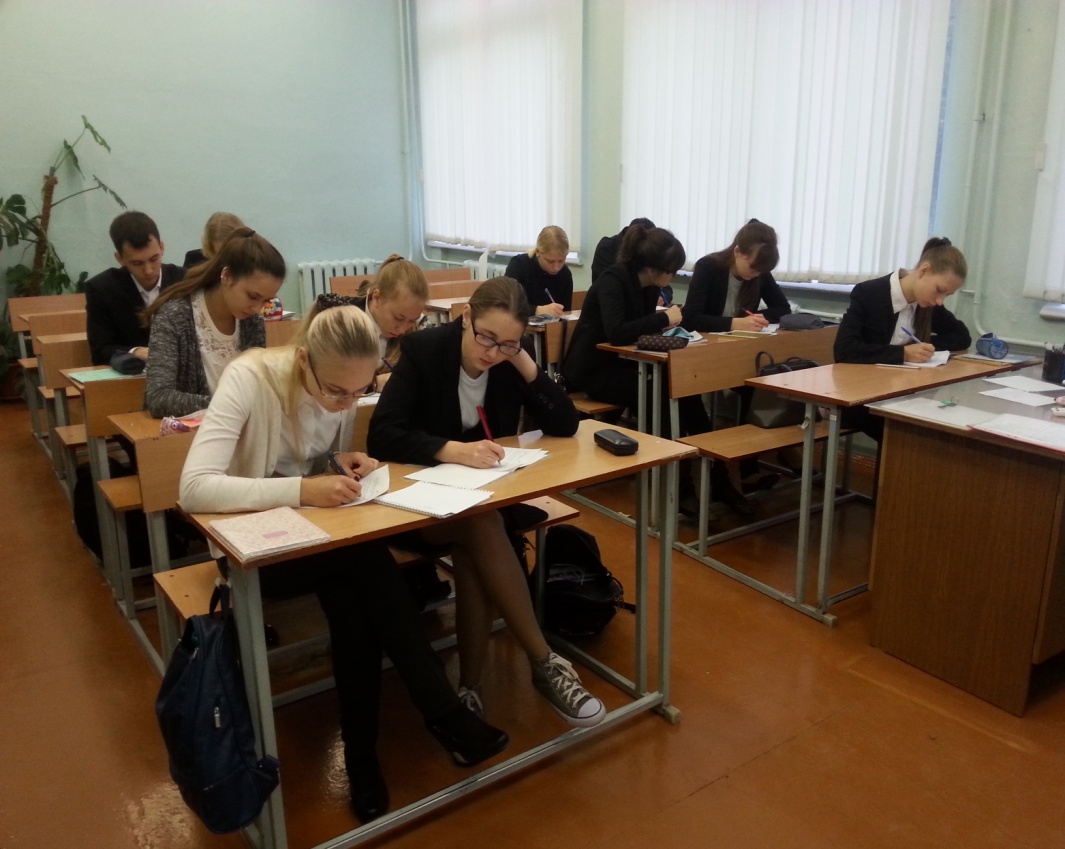 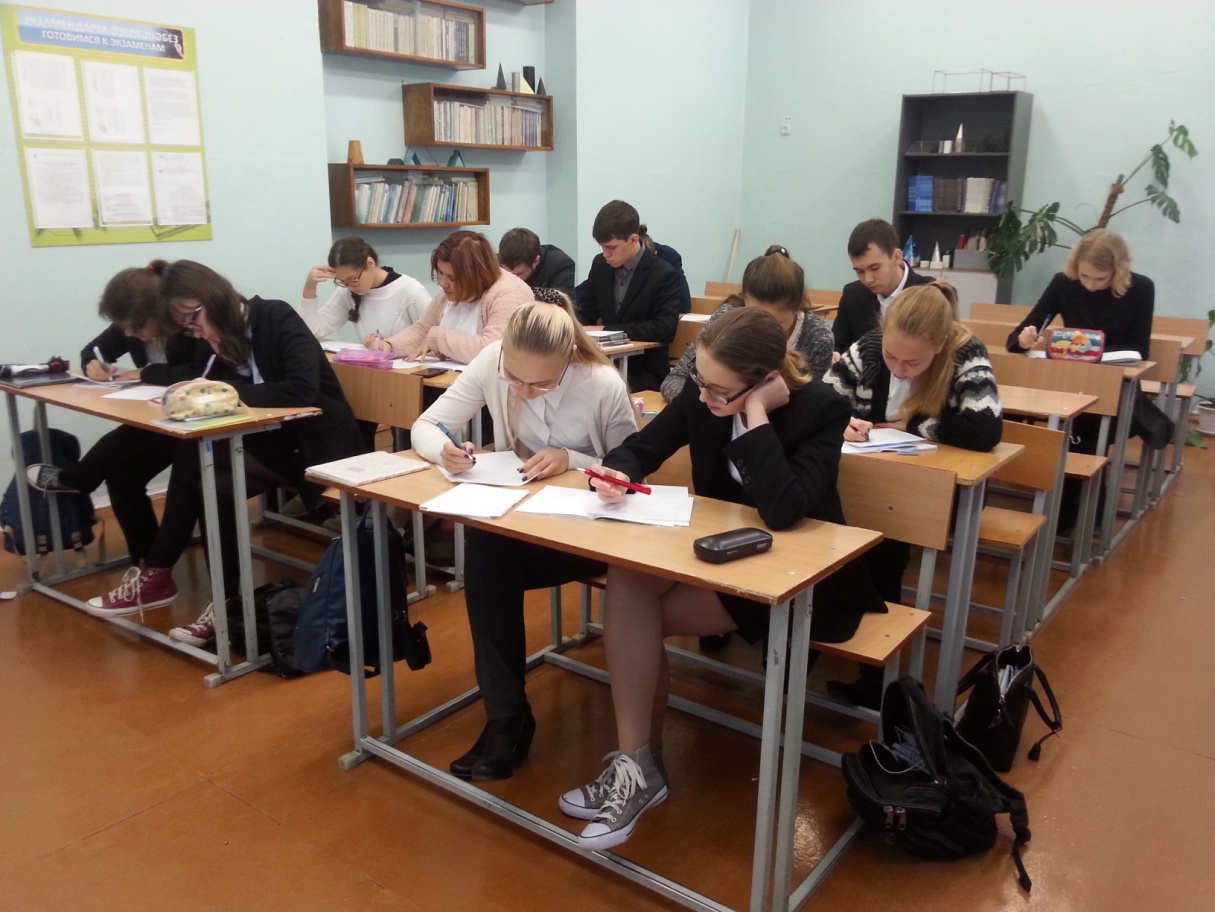 Перечень вопросов анкетирования
АНКЕТА
Дата ___________________
Название образовательного учреждения _______________________________________________    
         Класс _______ ,  возраст ________,  пол ______
1. Кто такие инвалиды? __________________________________________________________________
2. Приходилось ли тебе встречать таких людей? Где? ________________________________________
3. Какие заболевания приводят к инвалидности? ______________________________________________
4. Как ты думаешь, какое отношение к ним в вашей
 а) школе _______________________________________________________________________________
б) на улице _____________________________________________________________________________
 в) в нашем государстве ___________________________________________________________________
5. Какие особенности поведения ты замечал у инвалидов ______________________________________
6. Как ты относишься к людям с ограниченными возможностями здоровья? _______________________
7. Могут ли эти люди достигнуть успехов в жизни, быть востребованными в обществе и примером для подражания? Почему? Назови таких людей _______________
8. Какую помощь они получают 
а) от нашего государства __________________________________________________________________
б) от нашего общества ____________________________________________________________________
9. Люди, каких профессий оказывают им помощь? _____________________________________________
10.Нужно ли оказывать им помощь? ________________________________________________________
11.Помогал ли ты или твоя семья таким людям? Когда? Как? ____________________________________
12.Если нет, то почему? 
Считаю это лишним 
Не знаю, каким способом это можно сделать
Другое ________________________________________________________________________
13.Если бы у тебя была возможность, оказал бы ты им помощь? _________________________________
Диктант «Галки»
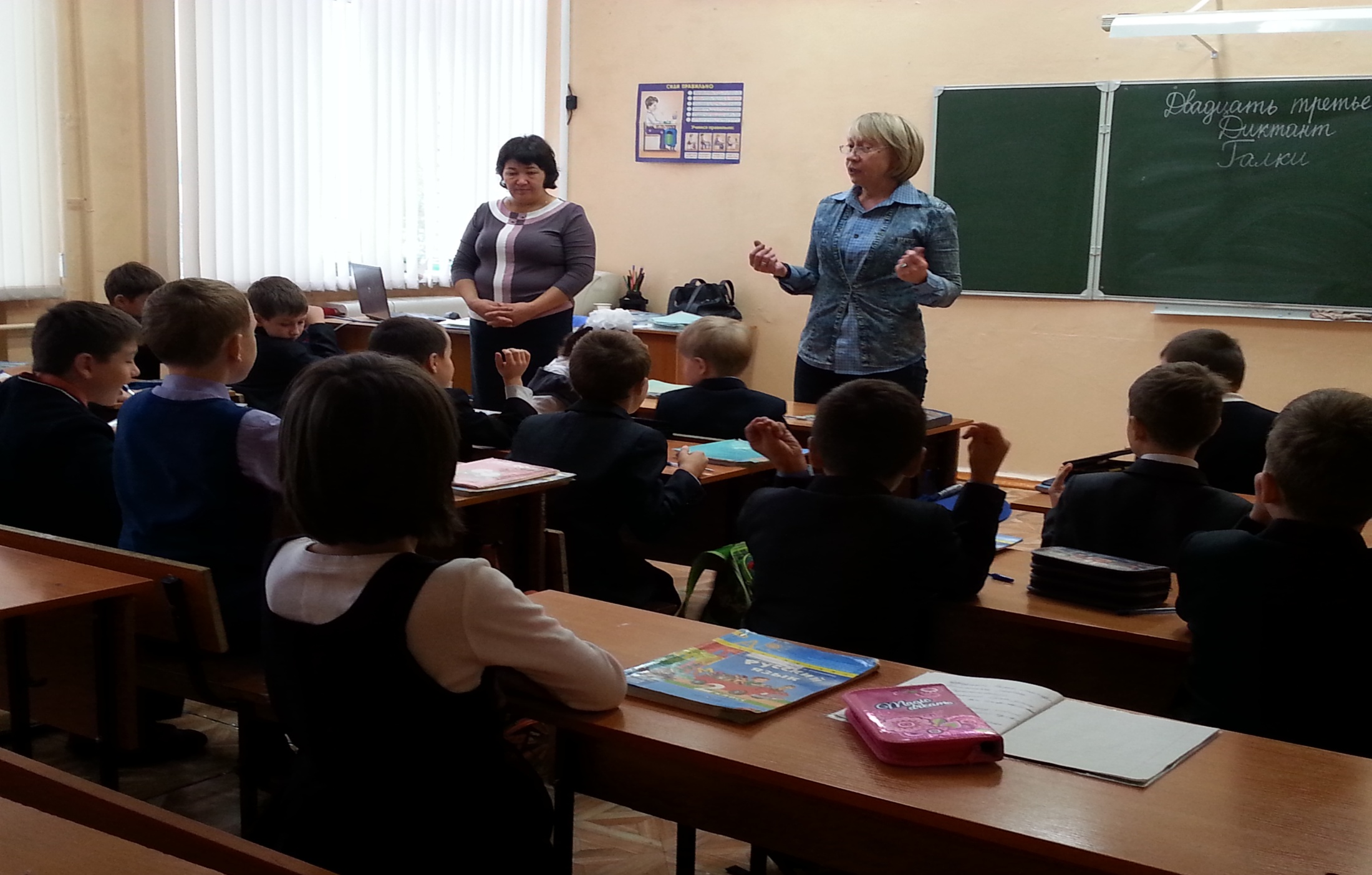 Работы учеников
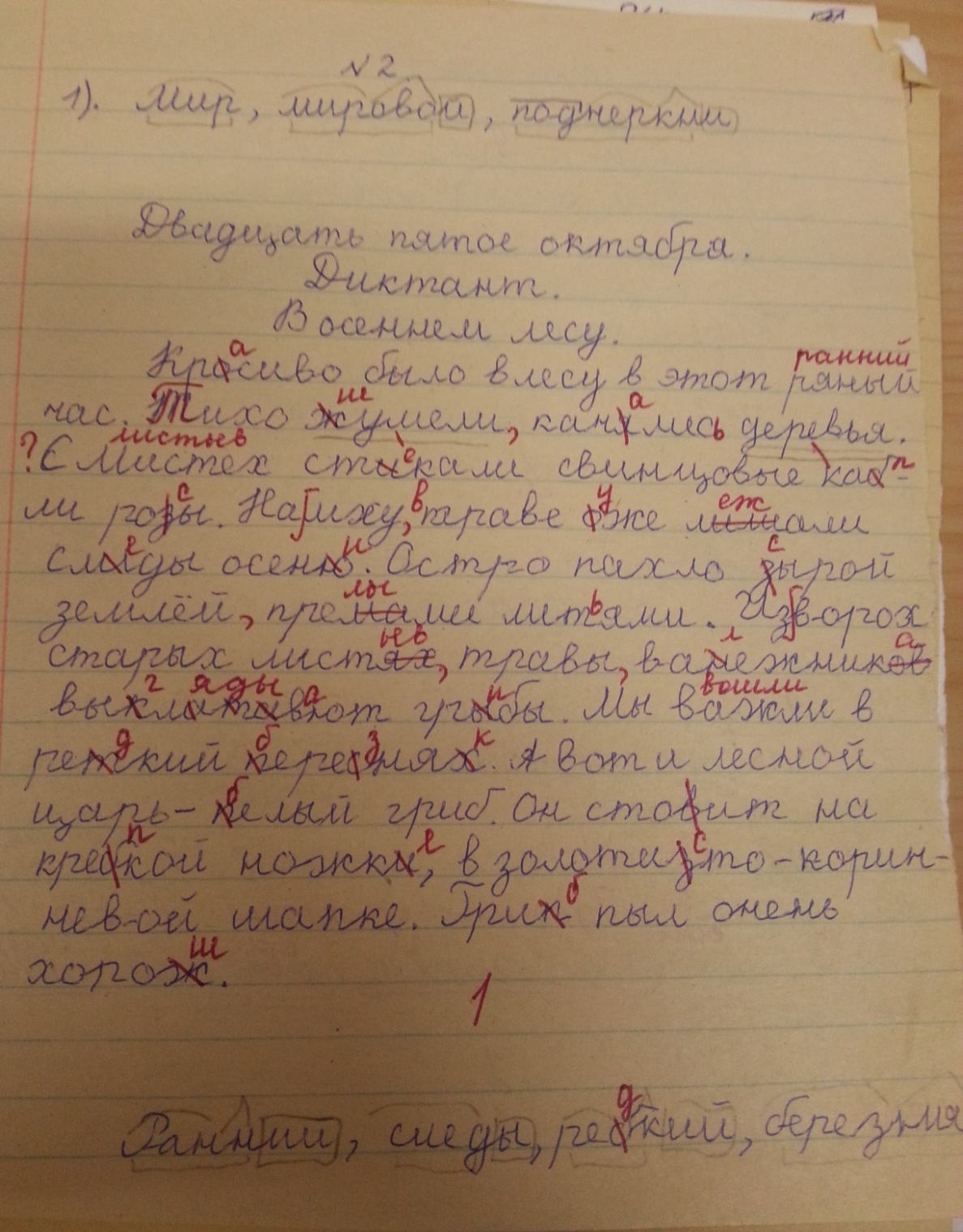 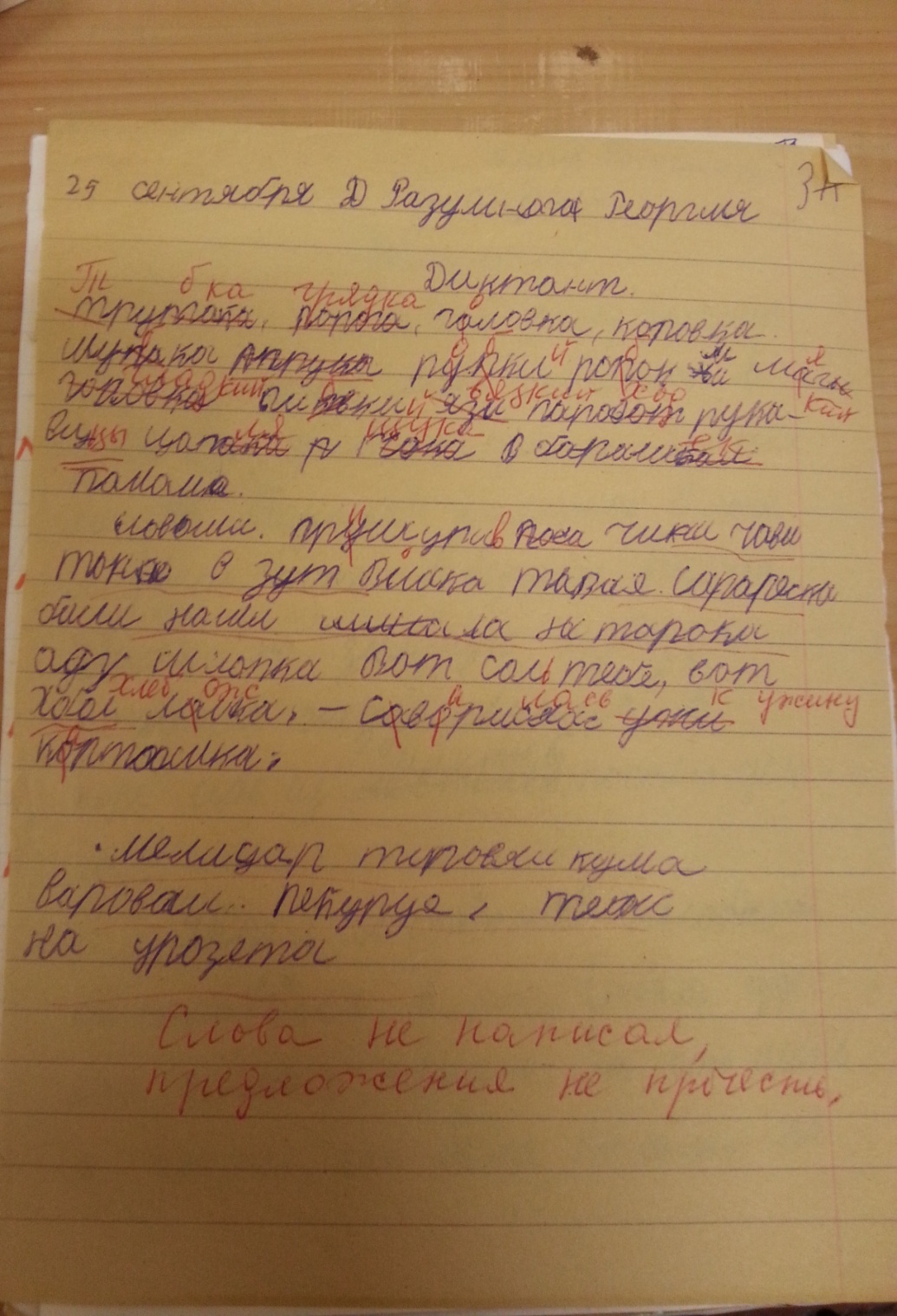 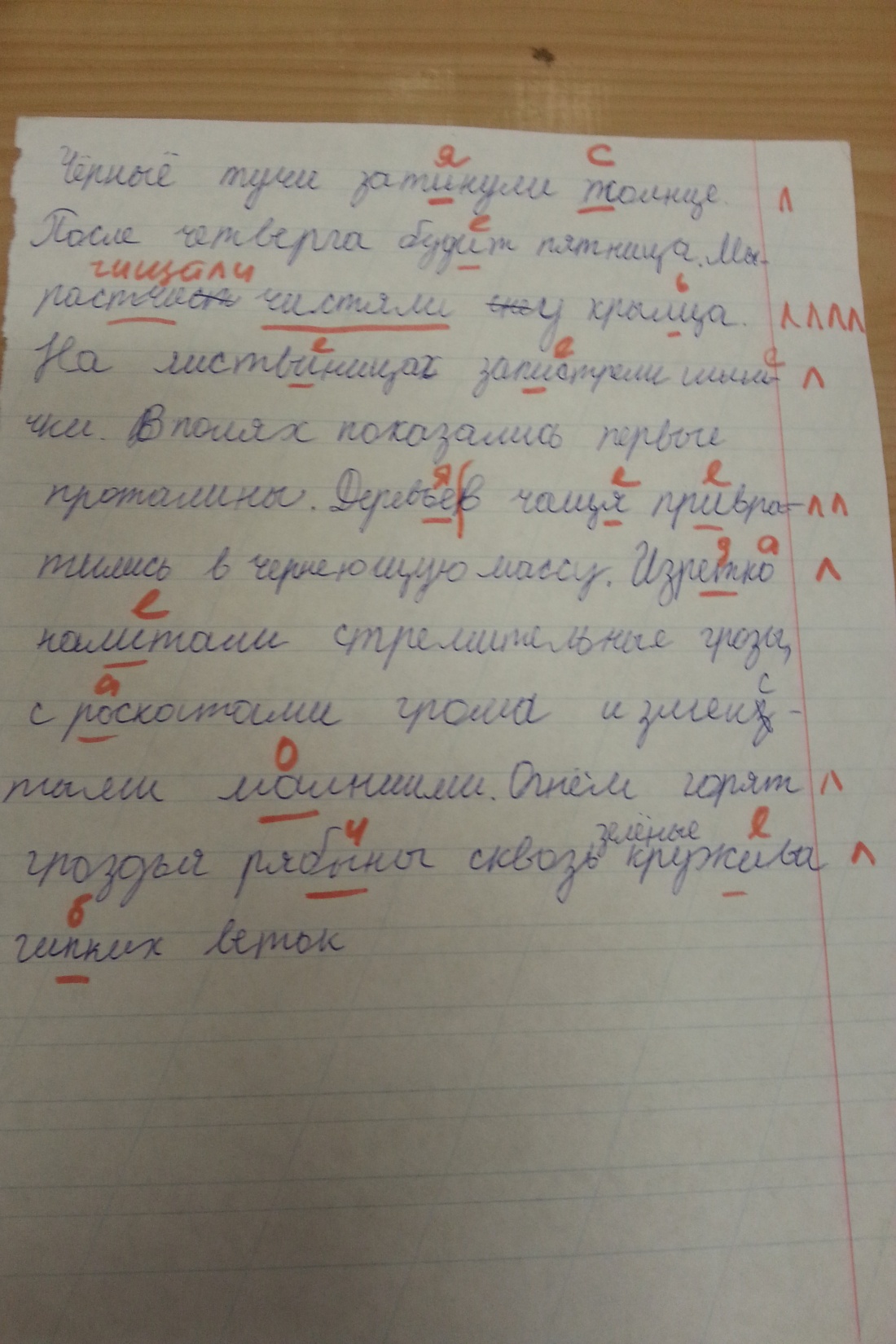